53-1
These materials are by the Kongki Ka Project and are made available to you under the terms of the Creative Commons Attribution ShareAlike license 4.0.
You have permission to share and redistribute these materials in any format and to make reasonable revisions and adaptations of this translation, provided that:
You include the above licence and source information.
If you redistribute these materials or create derivatives, you must distribute your contributions under the same license as the original.
 
The Holy Bible, Berean Standard Bible, BSB is produced in cooperation with Bible Hub, Discovery Bible, OpenBible.com, and the Berean Bible Translation Committee. This text of God's Word has been dedicated to the public domain.
 
Tibetan text is from the The Holy Bible in Modern Literary Tibetan, New Tibetan Bible translation.
This translation is made available under the terms of the Creative Commons Attribution-NonCommercial-NoDerivatives 4.0 International license.
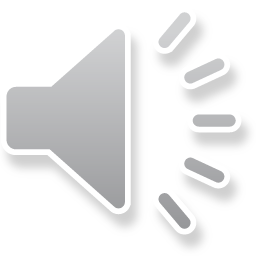 [Speaker Notes: Ch
53 Paul’s 2nd Journey, Part 2
1. Chased out of Thessalonica – Acts 17:1-10 (Left and Center Top)
2. Driven out of Berea – Acts 17:10-14 (Right Top)
3. Paul in Athens – Acts 17:15-34 (Right Center)
4. Paul making tents – Acts 18:1-5 (Right Bottom)
5. Leaving the Jews and going to the Gentiles – Acts 18:6-11 (Center Bottom)
6. The Jews bring Paul to the Judgment seat – Acts 18:12-17 (Left Bottom)
7. Paul In Ephesus – Acts 18:18-22 (left Center)]
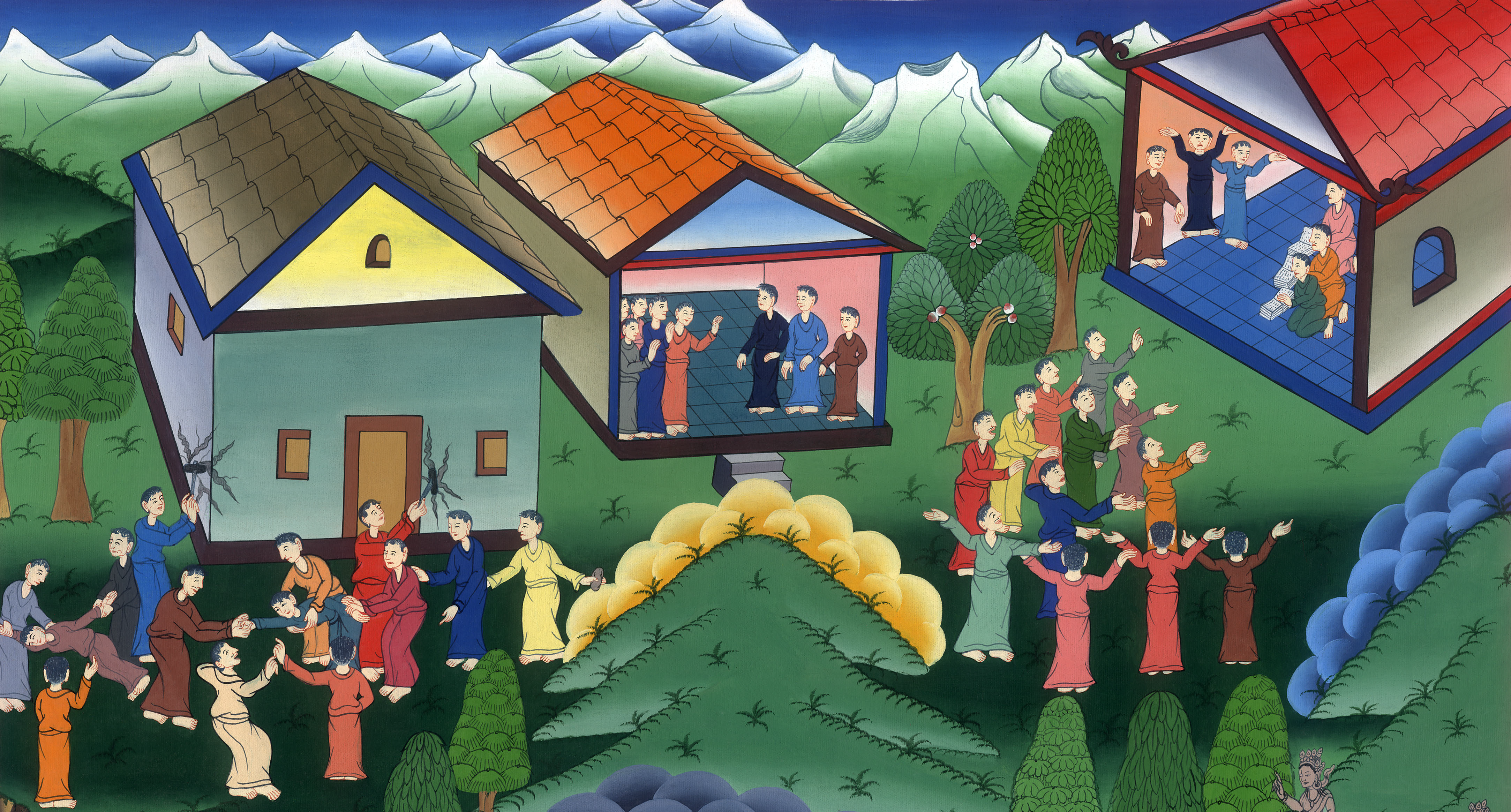 མཛད་འཕྲིན 17
ཐེ་ས་ལོ་ནི་ཀེ་དང་པུ་རེ་ཡཱ་གྲོང་ཁྱེར་དུ་ཆོས་བསྒྲགས་པའི་སྐོར།
མཛད་འཕྲིན 17
ཐེ་ས་ལོ་ནི་ཀེ་དང་པུ་རེ་ཡཱ་གྲོང་ཁྱེར་དུ་ཆོས་བསྒྲགས་པའི་སྐོར།
Paul’s Second Journey Continues
1. Chased out of Thessalonica and Berea – Acts 17:1-14
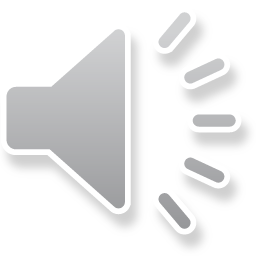 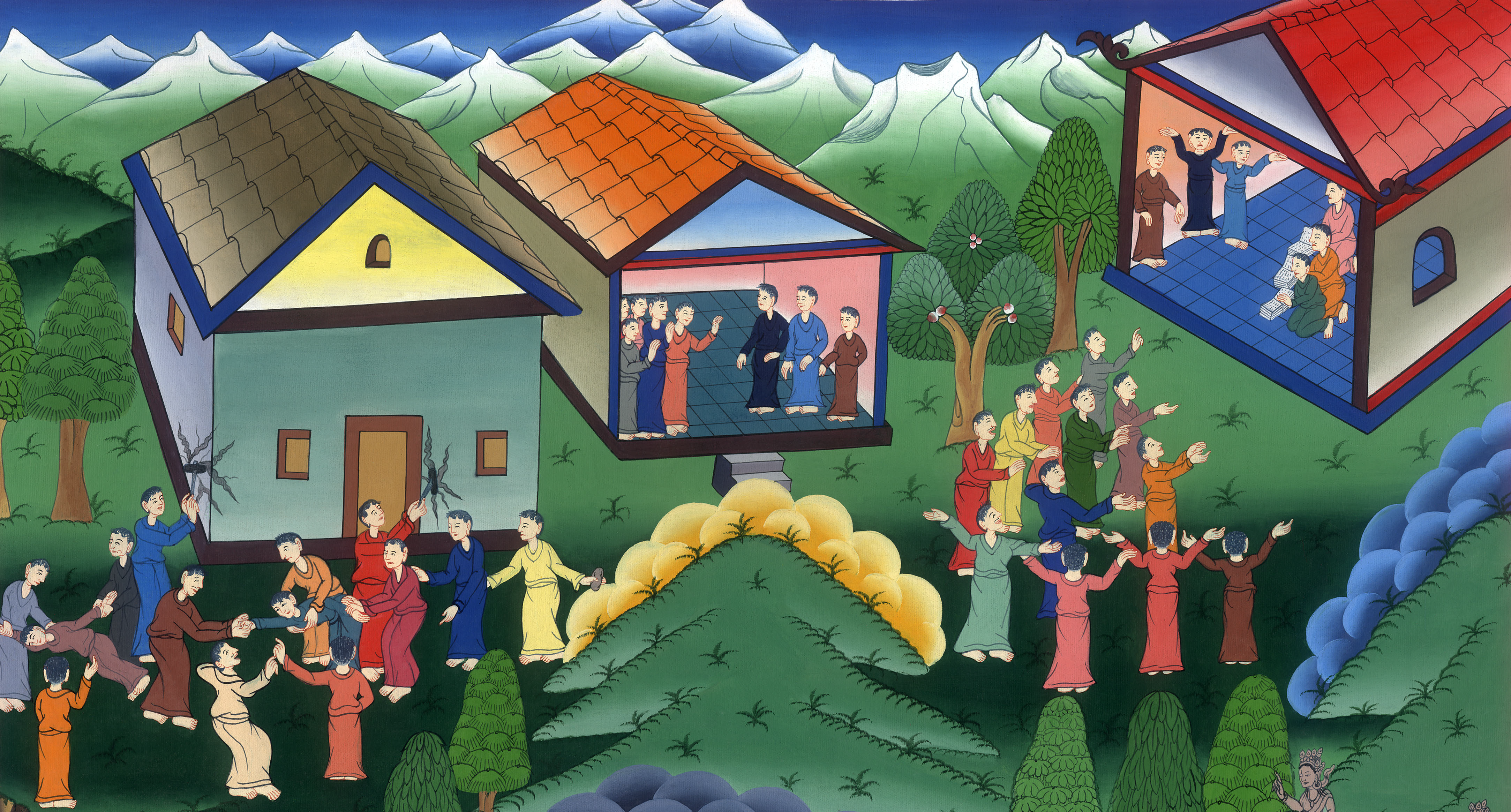 མཛད་འཕྲིན 17
ཐེ་ས་ལོ་ནི་ཀེ་དང་པུ་རེ་ཡཱ་གྲོང་ཁྱེར་དུ་ཆོས་བསྒྲགས་པའི་སྐོར།
This work is licensed under a Creative Commons Attribution-ShareAlike 4.0 International License
1དེ་ནས་ཕོལ་ལོལ་དང་སི་ལཱ་གཉིས་ཨམ་ཕི་པོ་ལི་དང་ཨ་པོལ་ལོན་ཡཱ་བརྒྱུད་ནས་ཐེ་སཱ་ལོ་ནེ་ཀེ་རུ་ཕྱིན་པ༌དང༌། དེ་རུ་ཡ་ཧུ་དཱ་པའི་ཆོས་ཁང་ཞིག་ཡོད༌ལ།
1When they had passed through Amphipolis and Apollonia, they came to Thessalonica, where there was a Jewish synagogue.
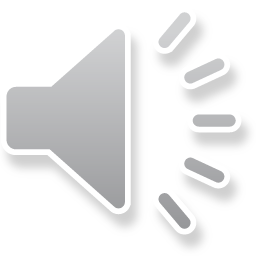 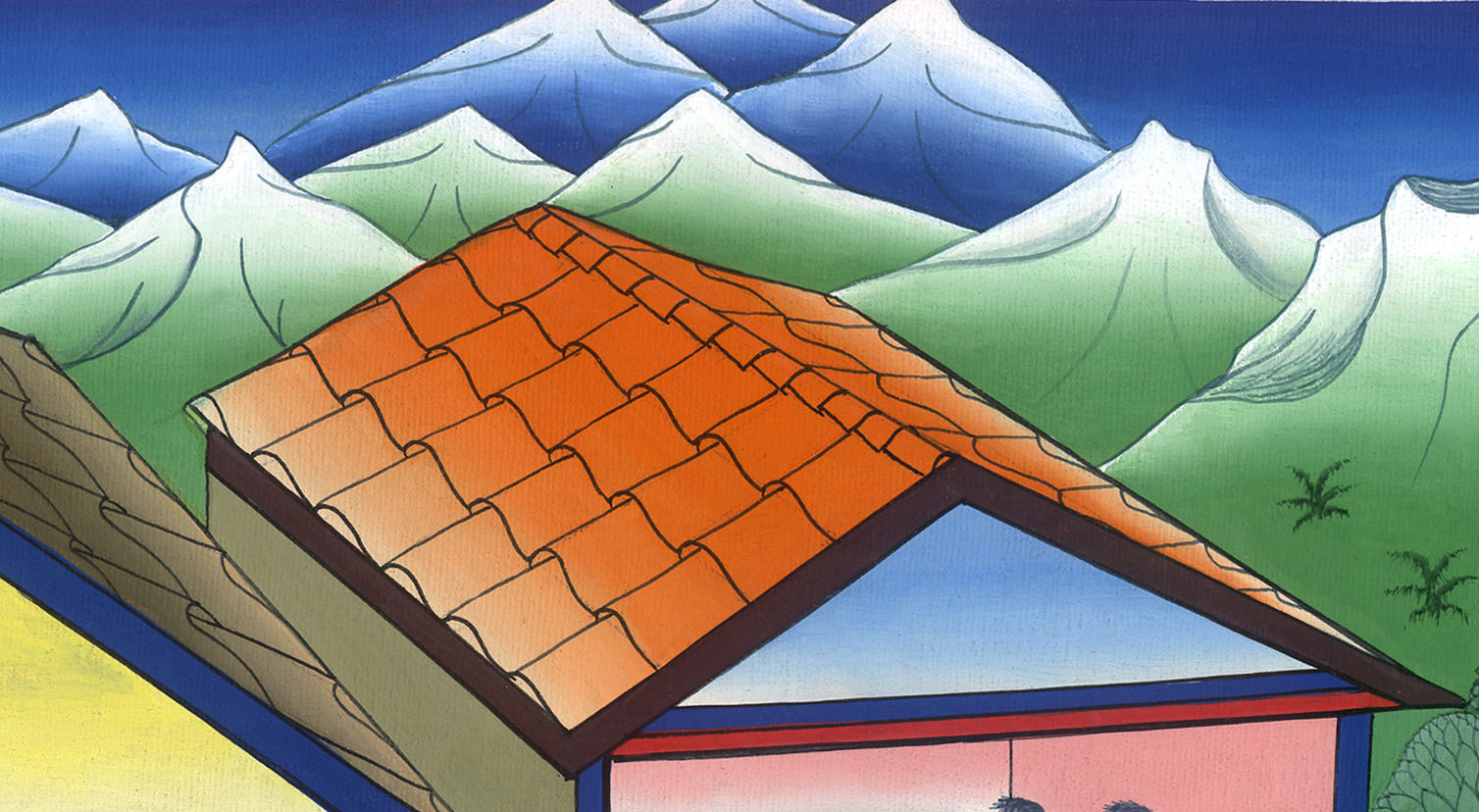 མཛད་འཕྲིན 17:1
2ཕོལ་ལོལ་ནི་རང་གི་རྒྱུན་གྱི་གོམས་སྲོལ་ལྟར་ཆོས་ཁང་དེར་ཕེབས༌ཤིང༌། ངལ་གསོ་བའི་ཉིན་མོ་གསུམ་ལ་བསྟུད་མར་གསུང་རབ་ལ་བརྟེན་ནས་མི་དེ་རྣམས་ལ་རྩོད་གླེང་བྱས་པ༌དང༌།
2As was his custom, Paul went into the synagogue, and on three Sabbaths he reasoned with them from the Scriptures,
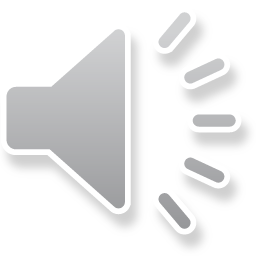 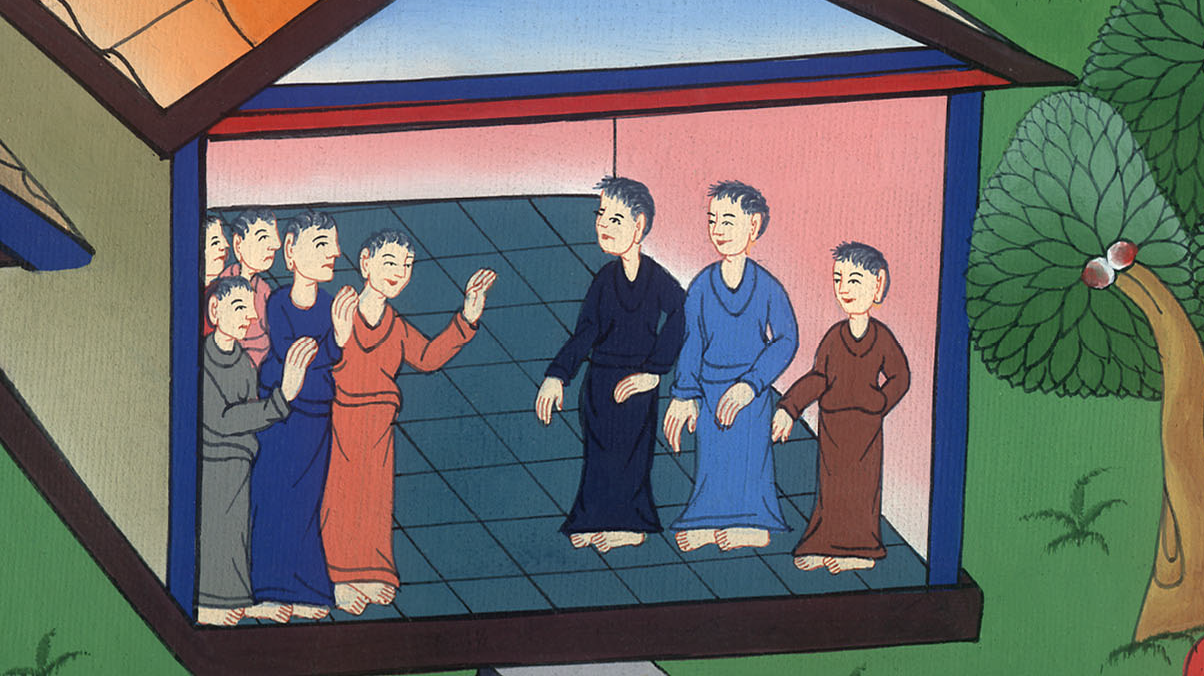 མཛད་འཕྲིན 17:2
3སྐྱབས་མགོན་མཱ་ཤི་ཀས་ངེས་པར་སྡུག་བསྔལ་མྱངས༌ཤིང༌། སྐུ་གྲོངས་པ་ནས་སླར་གསོན་པའི་སྐོར་འགྲེལ་བཤད་བྱས་པ་དང་རྒྱུ་མཚན་བསྟན་ཏེ་ཡང་འདི་སྐད༌དུ། ངས་ཁྱོད་རྣམས་ལ་སྨྲས་པའི་ཡེ་ཤུ་ཞེས་པ་འདི་ནི་སྐྱབས་མགོན་མཱ་ཤི་ཀ་ཡིན་ཞེས་གསུངས་སོ།།
3explaining and proving that the Christ had to suffer and rise from the dead. “This Jesus I am proclaiming to you is the Christ,” he declared.
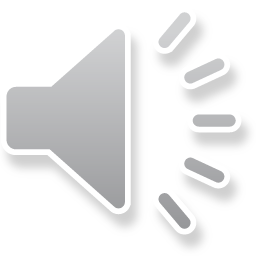 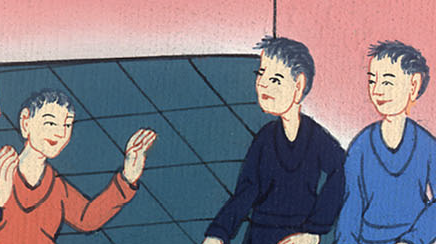 མཛད་འཕྲིན 17:3
4མི་དེ་རྣམས་ལས་འགའ་ཞིག་ལ་སེམས་འགུལ་ཐེབས་ནས་ཕོལ་ལོལ་དང་སི་ལཱ་གཉིས་ཀྱི་རྗེས་སུ་འབྲངས་པ་དང་། གཞན་ཡང་དཀོན་མཆོག་ལ་དད་གུས་ཆེ་བའི་གྷི་རིག་པ་མང་པོ༌དང༌། བཀུར་འོས་པའི་བུད་མེད་ཀྱང་མི་ཉུང་བ་ཞིག་ཡོད་དོ།།
4Some of the Jews were persuaded and joined Paul and Silas, along with a large number of God-fearing Greeks and quite a few leading women.
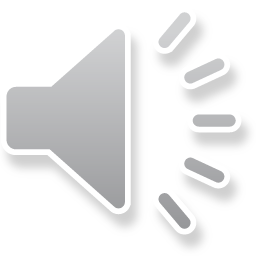 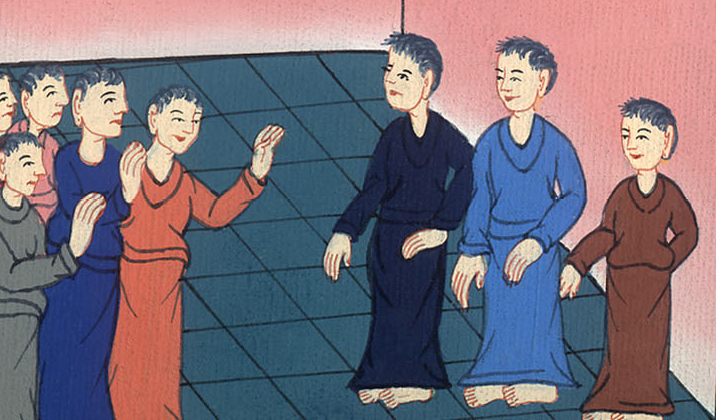 མཛད་འཕྲིན 17:4
5འོན༌ཀྱང༌། ཡ་ཧུ་དཱ་པ་རྣམས་ཕྲག་དོག་སྐྱེས་ནས་ཁྲོམ་སྲང་གི་མི་ངན་འགའ་བསྡུས་ཤིང་དཔུང་ཁག་བསྒྲིགས༌ཏེ། གྲོང་ཁྱེར་དེ་ལ་ཟིང་ཆ་བཟོས་པ་དང་ཡཱ་སོན་གྱི་ཁྱིམ་དུ་བཙན་གྱིས་འཛུལ༌ཏེ། …
5The Jews, however, became jealous. So they brought in some troublemakers from the marketplace, formed a mob, and sent the city into an uproar…
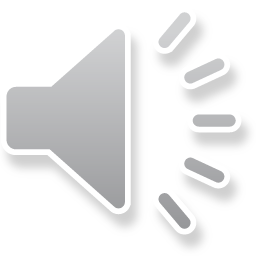 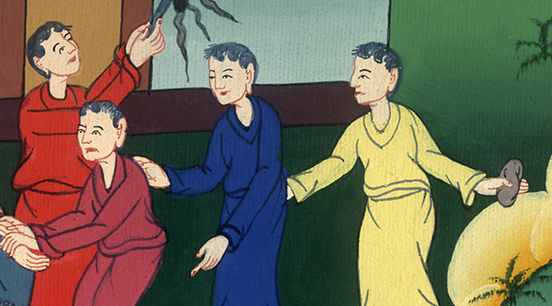 མཛད་འཕྲིན 17:4
མཛད་འཕྲིན 17:6
ཕོལ་ལོལ་དང་སི་ལཱ་གཉིས་བཙན་བཟུང་བྱས་ནས་མི་རྣམས་ཀྱི་མདུན་དུ་འཁྲིད་འདོད༌ཀྱང༌།
They raided Jason’s house in search of Paul and Silas, hoping to bring them out to the people.
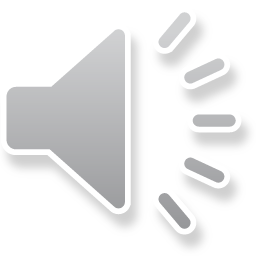 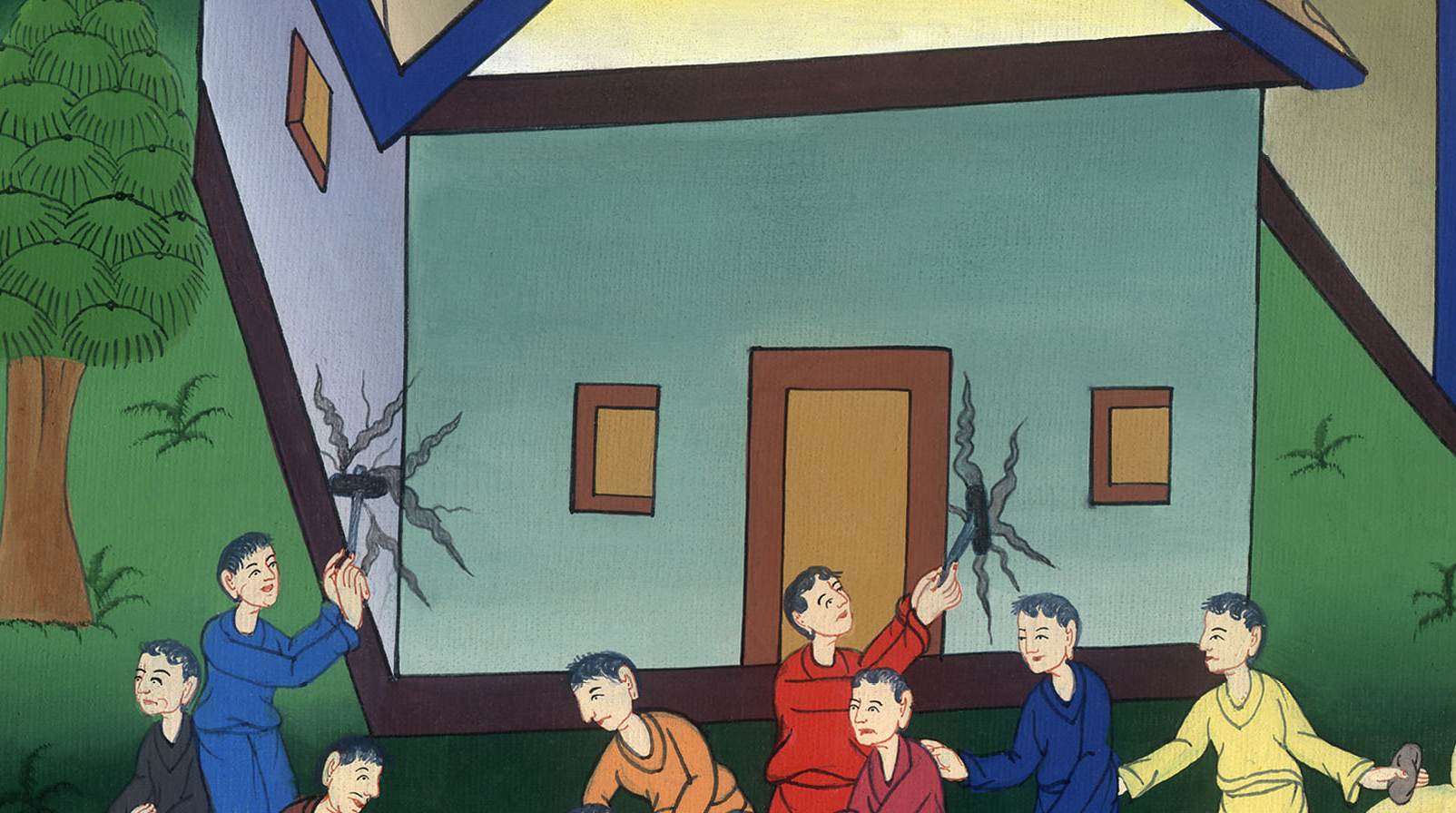 མཛད་འཕྲིན 17:5
6ཁོང་གཉིས་བཙལ་ནས་མ་རྙེད་པས་ཡཱ་སོན་དང་སྤུན་ཟླ་ཁ་ཤས་བཟུང༌སྟེ། གྲོང་ཁྱེར་དེའི་དཔོན་རིགས་དག་གི་མདུན་དུ་བཙན་ཁྲིད་བྱས་ཏེ་སྐད་ཆེན་པོས་འདི་ལྟར་སྨྲས༌པ། གནམ་འོག་ཀུན་དཀྲུགས་པར་བྱེད་པའི་མི་དེ་རྣམས་རང་རེའི་ཡུལ་འདི་ལའང་སླེབས༌ཤིང༌།
6But when they could not find them, they dragged Jason and some other brothers before the city officials, shouting, “These men who have turned the world upside down have now come here,
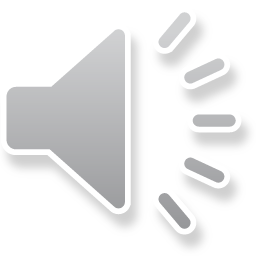 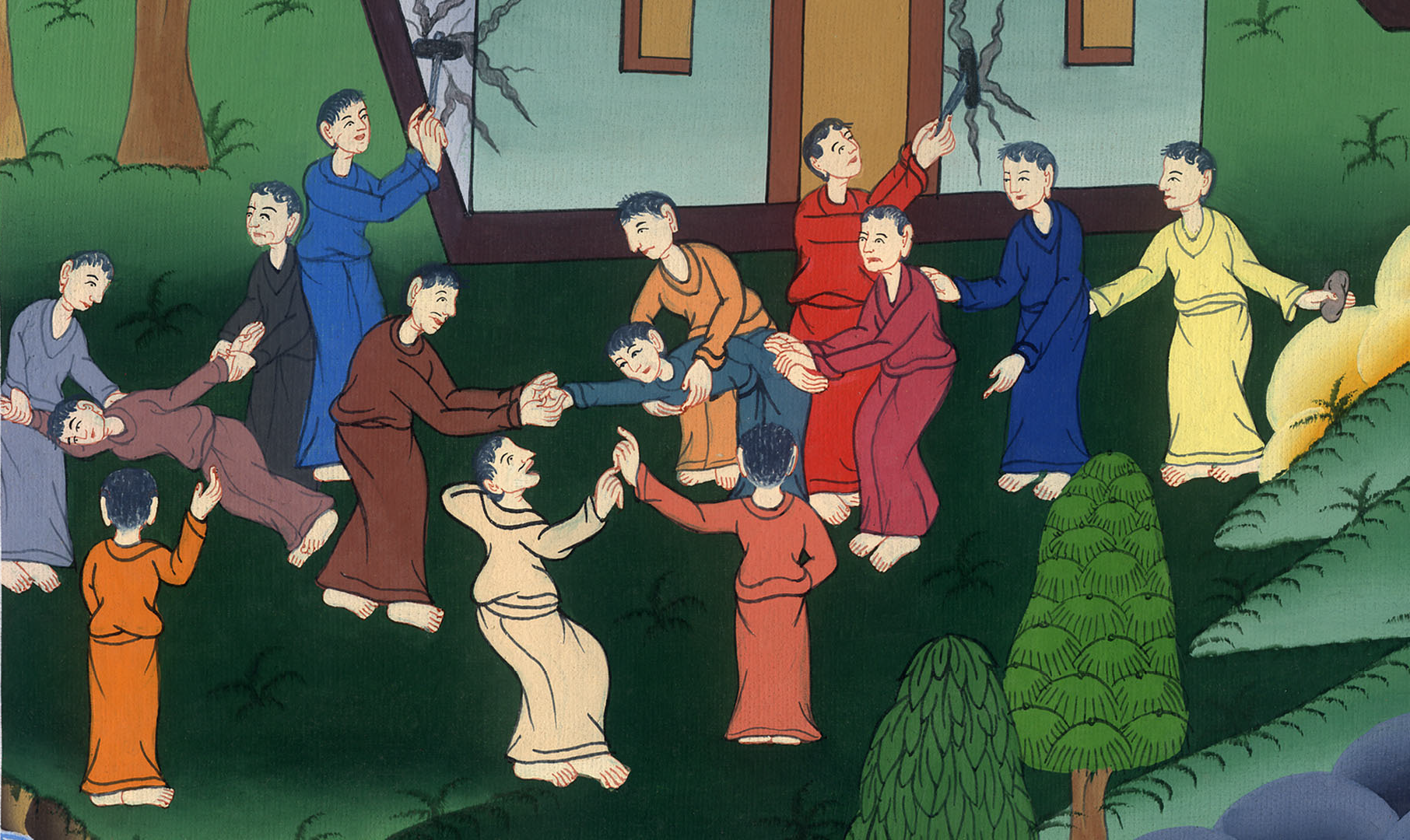 མཛད་འཕྲིན 17:6
7ཡཱ་སོན་ཟེར་བ་འདིས་མི་དེ་རྣམས་ལ་སྣེ་ལེན་བྱས་ཏེ་སྡོད་དུ་བཅུག༌པ་རེད། མི་འདི་ཐམས་ཅད་སེ་བཟིར་གྱི་བཀའ་དང་འགལ༌ནས། ཡེ་ཤུ་བྱ་བའི་རྒྱལ་པོ་གཞན་ཞིག་ཡོད་ཟེར་ཞེས༌པའོ།།
7and Jason has welcomed them into his home. They are all defying Caesar’s decrees, saying that there is another king, named Jesus!”
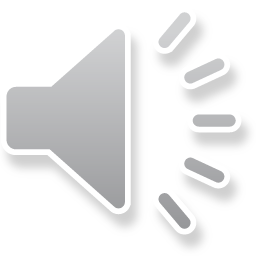 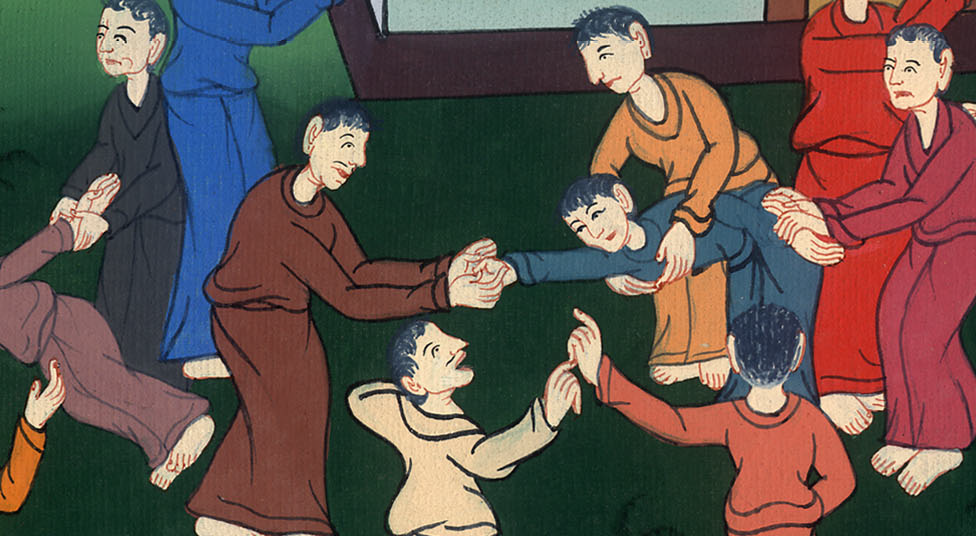 མཛད་འཕྲིན 17:7
8དེ་ནས་མི་ཚོགས་དང་གྲོང་ཁྱེར་དེའི་དཔོན་རིགས་རྣམས་ཀྱིས་གཏམ་དེ་ཐོས་པ་དང་སེམས་འཁྲུགས་པར་གྱུར༌པས། 9ཡཱ་སོན་དང་མི་གཞན་རྣམས་ལས་གཏའ་མ་བླངས་ཏེ་ཁོ་རྣམས་ཕྱིར་བཏང༌ངོ༌།།
8On hearing this, the crowd and city officials were greatly disturbed. 9And they collected bond from Jason and the others, and then released them.
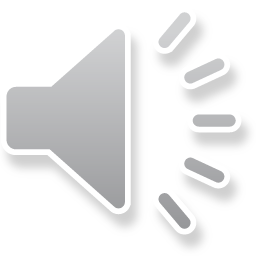 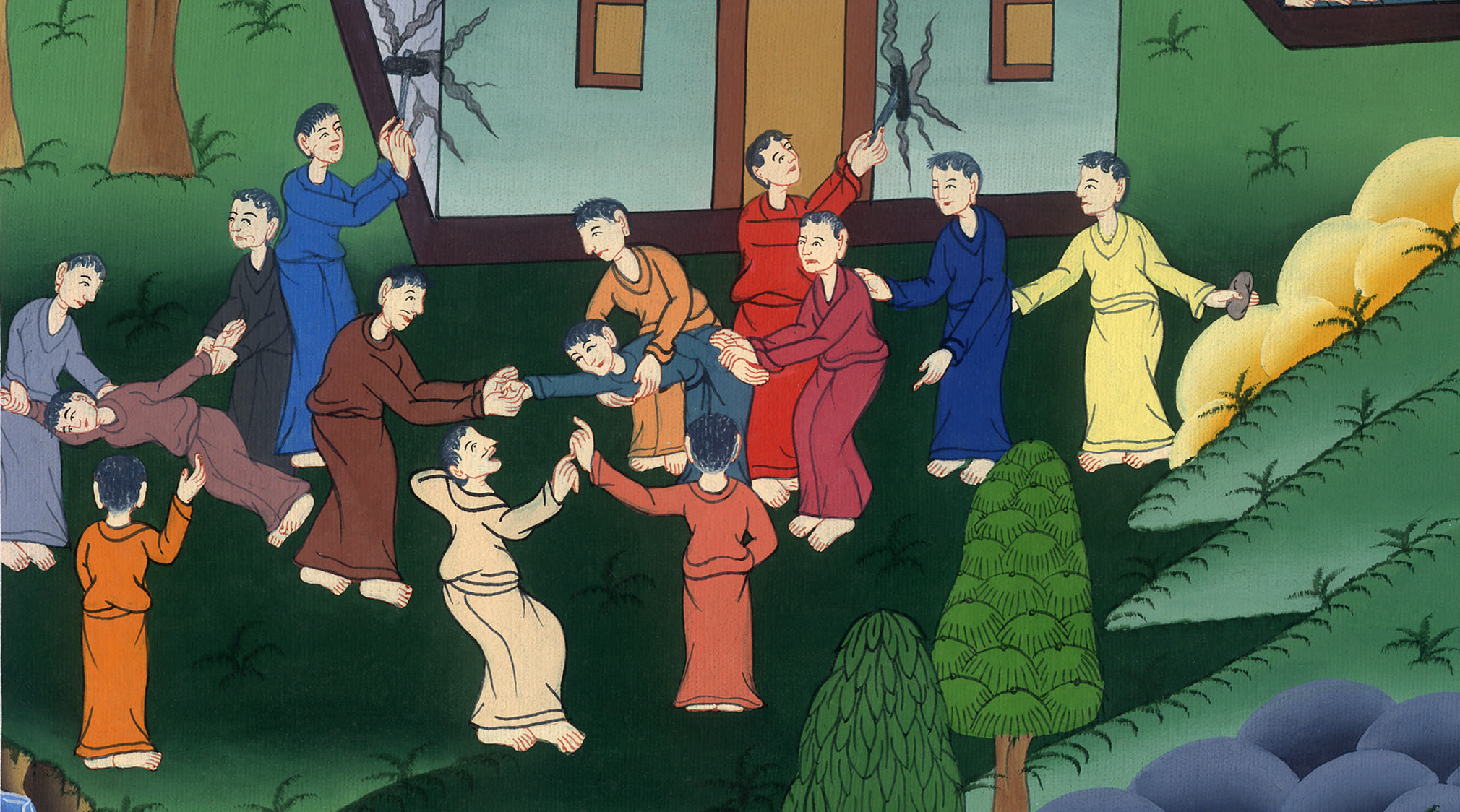 མཛད་འཕྲིན 17:8,9
10དེ་ནས་སྤུན་ཟླ་རྣམས་ཀྱིས་མཚན་མོའི་དུས་ལ་སླེབས་མ་ཐག་ཕོལ་ལོལ་དང་སི་ལཱ་གཉིས་པུ་རེ་ཡཱ་རུ་འགྲོ་བར་བཅུག་གོ། ཁོང་གཉིས་གནས་དེར་སླེབས་པ་དང་ཡ་ཧུ་དཱ་པའི་ཆོས་ཁང་དུ་ཕྱིན༌ཅིང་།
10As soon as night had fallen, the brothers sent Paul and Silas away to Berea. On arriving there, they went into the Jewish synagogue.
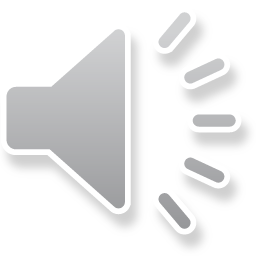 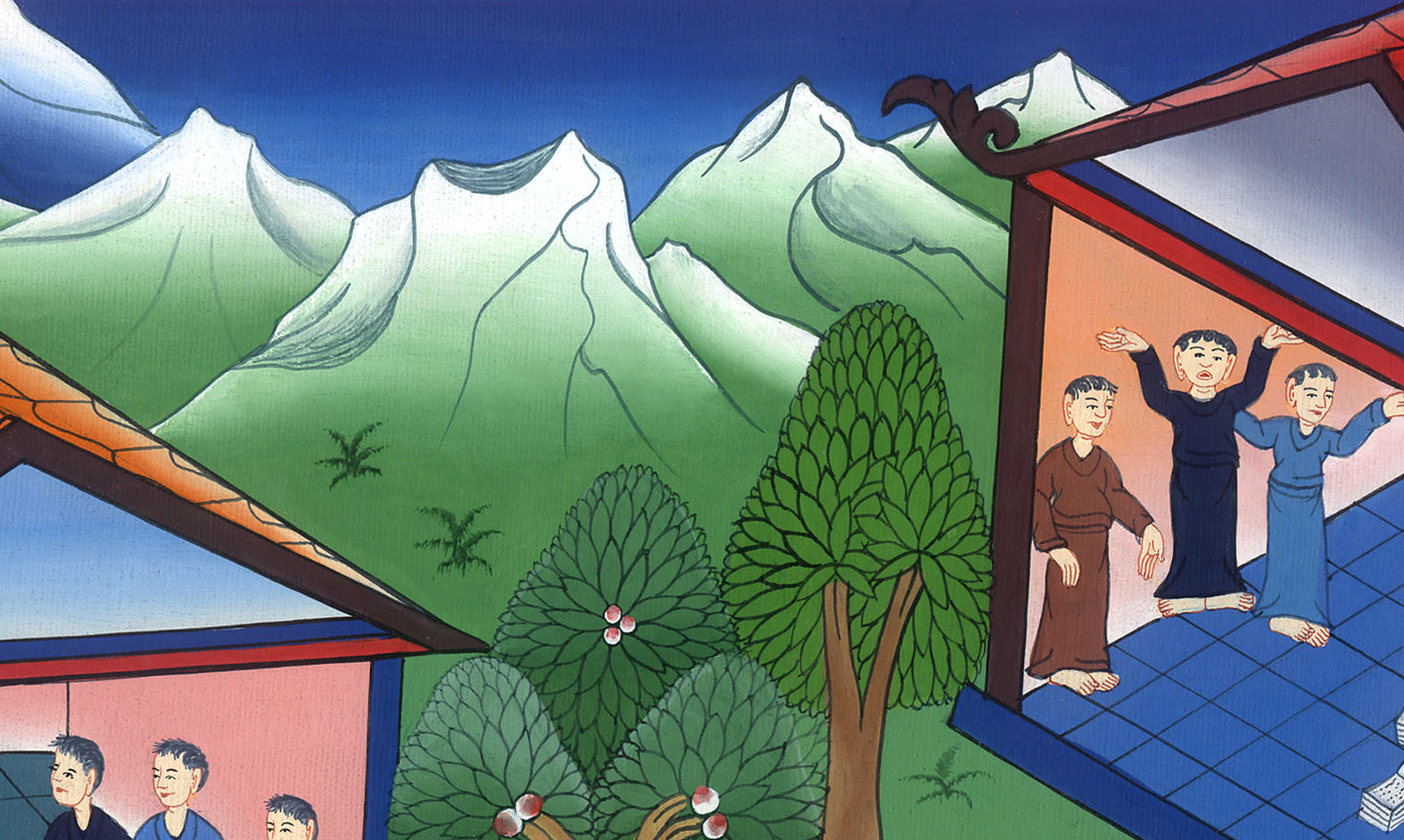 མཛད་འཕྲིན 17:10
11གནས་འདིའི་མི་རྣམས་ནི་ཐེ་སཱ་ལོ་ནེ་ཀེའི་མི་རྣམས་དང་བསྡུར༌ན་སེམས་རྒྱ་ཆེ་བ་དང་། དཀོན་མཆོག་གི་བཀའ་ལ་མཉན་པར་ཤིན་ཏུ་དགའ༌ཞིང༌། ཉིན་རེ་བཞིན་ཕོལ་ལོལ་གྱིས་གསུངས་པ་དེ་ནི་གསུང་རབ་དང་མཐུན་མིན་ལ་བརྟག་ཅིང་དཔྱོད་པ་རེད།
11Now the Bereans were more noble-minded than the Thessalonians, for they received the message with great eagerness and examined the Scriptures every day to see if these teachings were true.
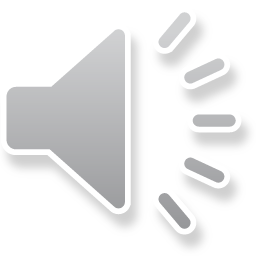 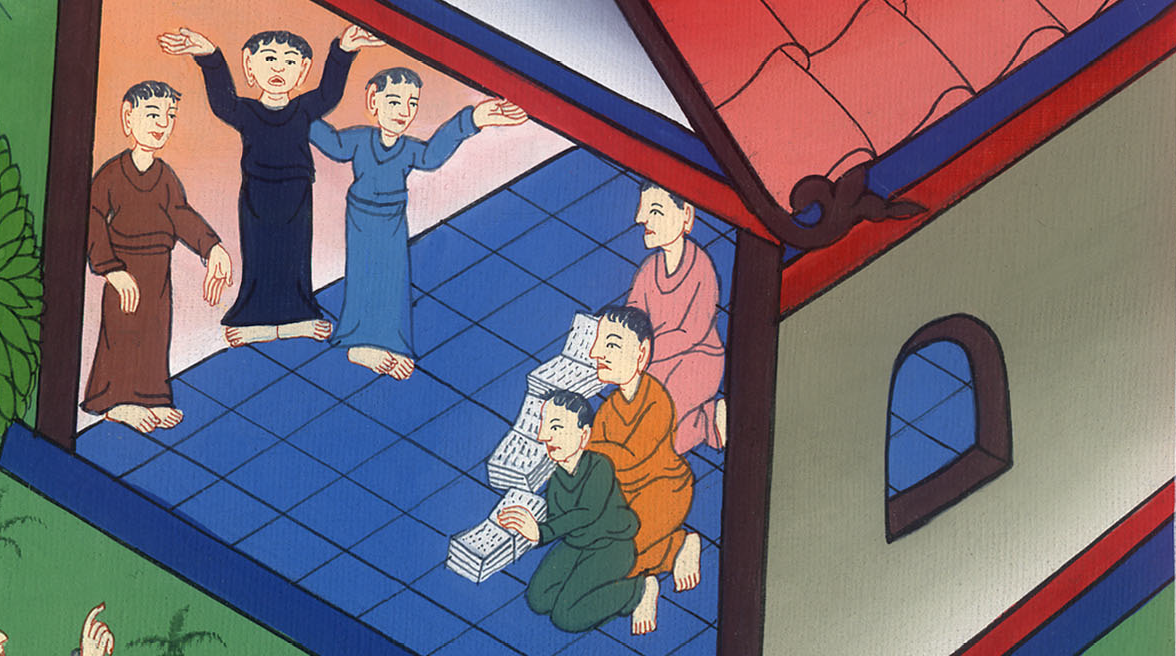 མཛད་འཕྲིན 17:11
12དེ་བས་ཁོ་རྣམས་ལས་མི་མང་པོ་ཞིག༌དང༌། གྷི་རིག་གི་མི་རིགས་ལས་བཀུར་འོས་པའི་བུད་མེད་དང་སྐྱེས་པ་འགའ་ཤས་ཀྱང་དད་པར་གྱུར་ཏོ།།
12As a result, many of them believed, along with quite a few prominent Greek women and men.
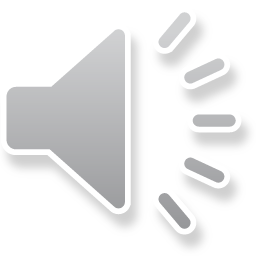 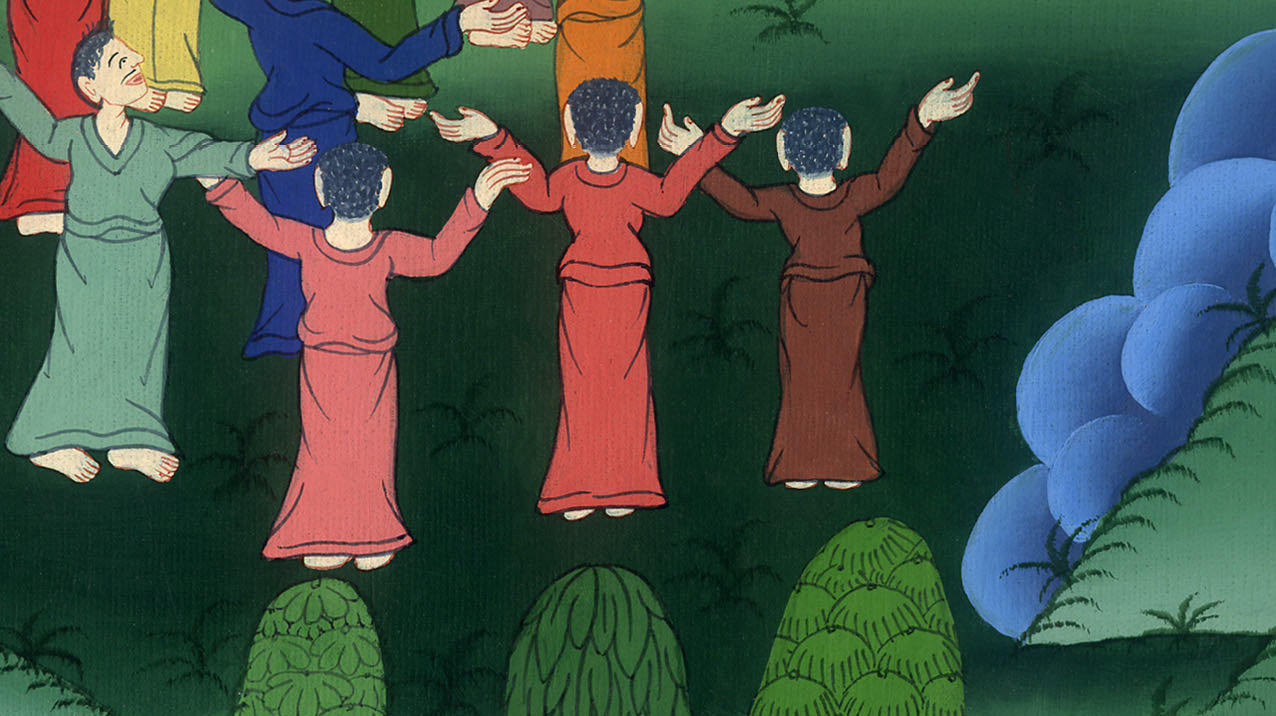 མཛད་འཕྲིན 17:12
13འོན༌ཀྱང༌། ཐེ་སཱ་ལོ་ནེ་ཀེ་ཞེས་པའི་ཡ་ཧུ་དཱ་པ་རྣམས་ཀྱིས་ཕོལ་ལོལ་གྱིས་པུ་རེ་ཡཱ་རུའང་དཀོན་མཆོག་གི་བཀའ་སྒྲོག་བཞིན་པ་ཤེས༌ཏེ། ཡང་གནས་དེར་སོང་ནས་མི་ཚོགས་ལ་ངན་སྐུལ་བྱས་ཤིང་ཟིང་ཆ་བཟོས་སོ།།
13But when the Jews from Thessalonica learned that Paul was also proclaiming the word of God in Berea, they went there themselves to incite and agitate the crowds.
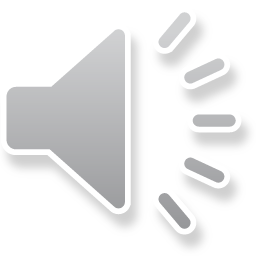 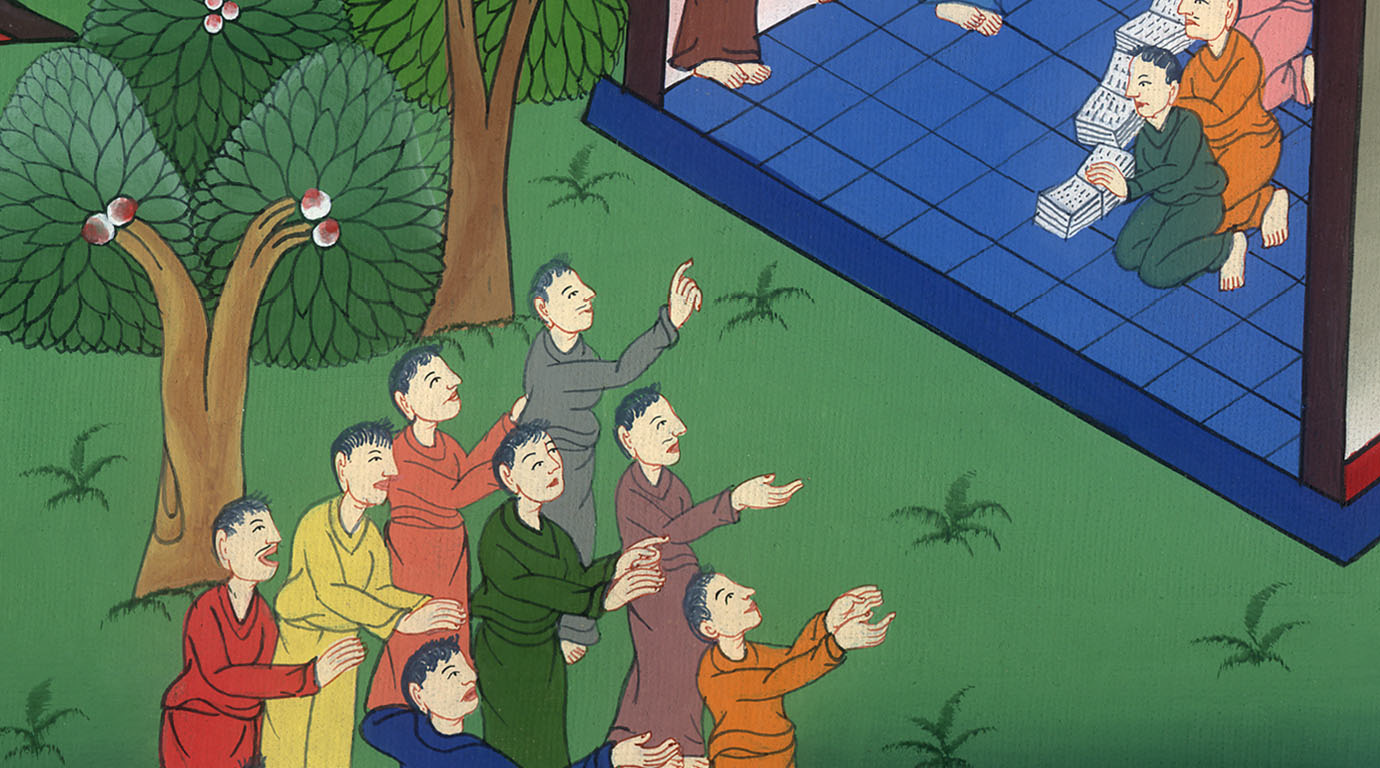 མཛད་འཕྲིན 17:13
14དེ་ནས་སྤུན་ཟླ་རྣམས་ཀྱིས་ཕོལ་ལོལ་རྒྱ་མཚོའི་འགྲམ་དུ་བསྐྱལ་བ༌དང༌། སི་ལཱ་དང་ཐི་མོ་ཐེ་གཉིས་སྔར་བཞིན་པུ་རེ་ཡཱ་རུ་བསྡད།
14The brothers immediately sent Paul to the coast, but Silas and Timothy remained in Berea.
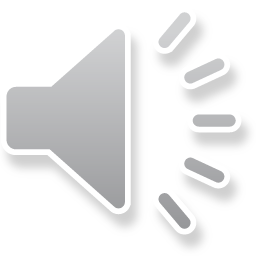 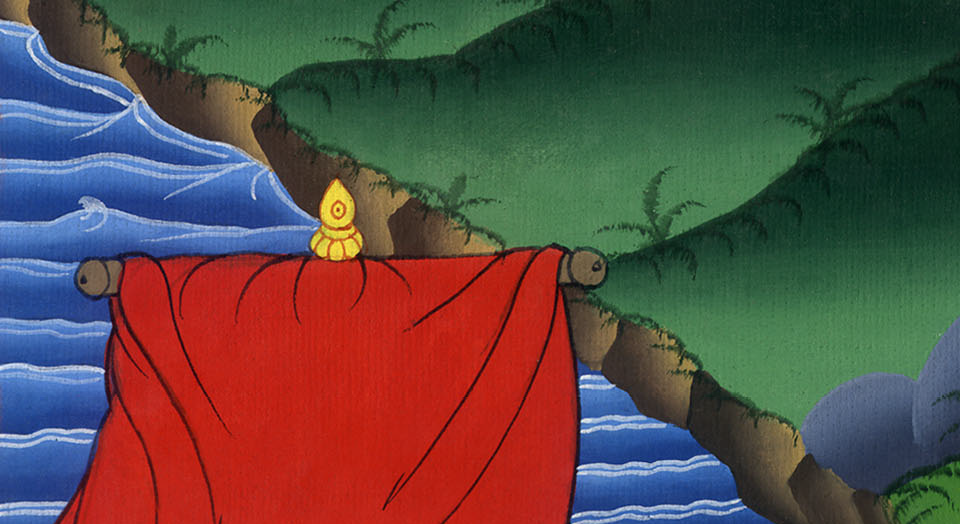 མཛད་འཕྲིན 17:14
15དེ་ཡང་སྐྱེལ་མ་བྱེད་མཁན་རྣམས་ཀྱིས་ཕོལ་ལོལ་བྱ་བ་ཡ་ཏེན་དུ་བསྐྱལ་བ་དང་། ཕོལ་ལོལ་གྱིས་སི་ལཱ་དང་ཐི་མོ་ཐེ་གཉིས་ཀྱང་མྱུར་དུ་ཁོང་གི་དྲུང་དུ་ཡོང་དགོས་པའི་བཀའ་གནང་ཞིང་སྐྱེལ་མ་རྣམས་ཕྱིར་ལོག༌གོ།
15Those who escorted Paul brought him to Athens and then returned with instructions for Silas and Timothy to join him as soon as possible.
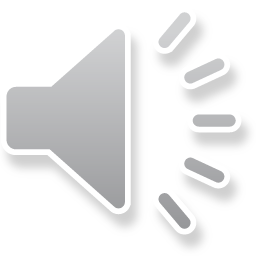 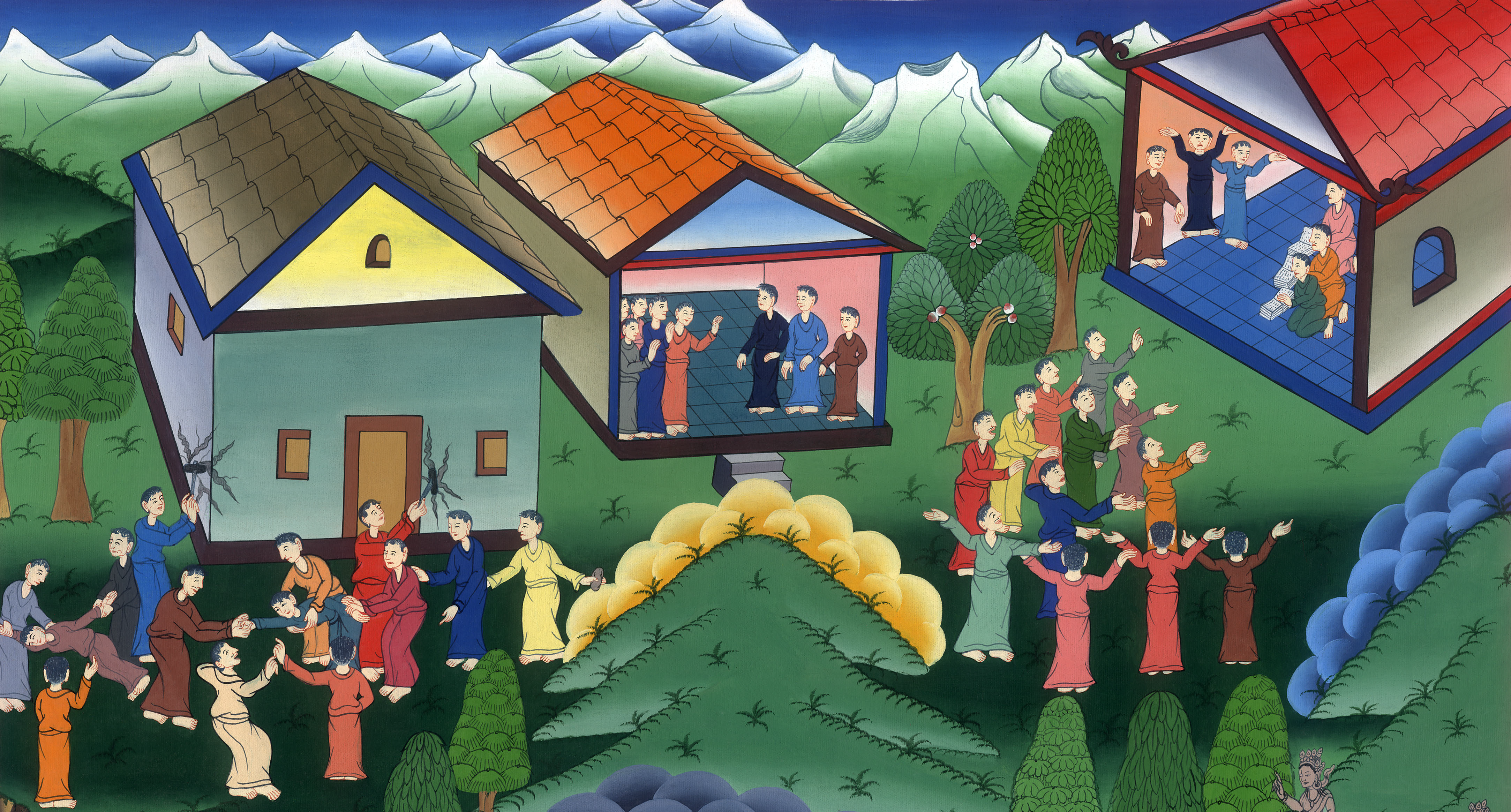 མཛད་འཕྲིན 17:15